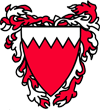 Kingdom of Bahrain
Ministry of Health
Informed Healthcare
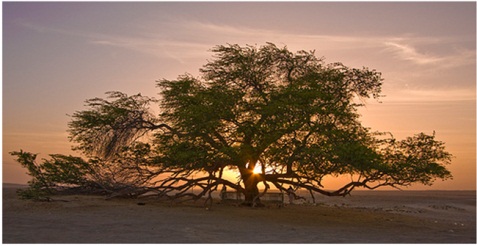 Tree of Life
The Tree of Life, a 400-year old mesquite tree in Bahrain whose survival in an area completely free of water supply has made it a legend, is currently ranked fourth in the Official New Seven Wonders of Nature campaign.
Agenda
Healthcare agenda
Introduction
Strategy
Provision of Healthcare
Healthcare Achievements
Improvements and Challenges

National Healthcare Information System (I-SEHA)
Definition
Scope
Primary Care project Achievements 
Secondary  care project Achievements 
Project Challenges
2
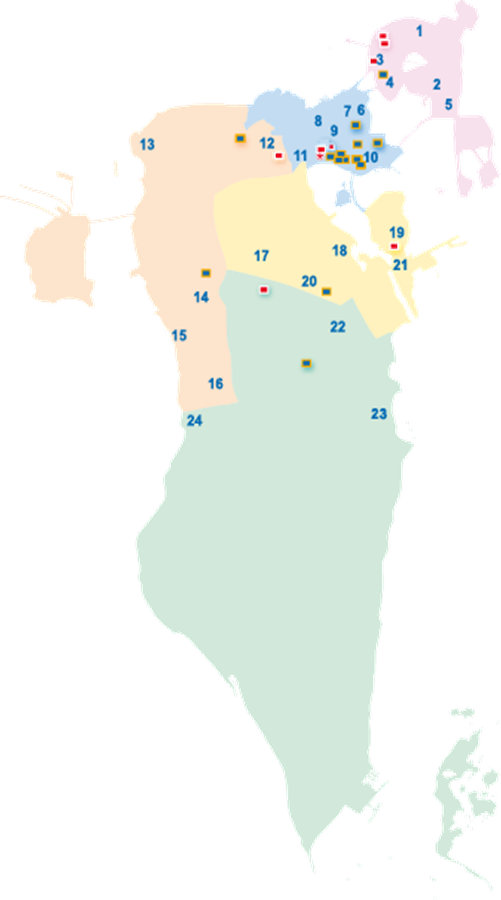 Kingdom of Bahrain
Bahrain Constitution
Article 8  [Health Care] of the constitution which states the following:

Every citizen is entitled to health care.  The State cares for public health and the State ensures the means of prevention and treatment by establishing a variety of hospitals and healthcare institutions.
Individuals and bodies may establish private hospitals, clinics or treatment centers under the supervision of the State and in accordance with the law.
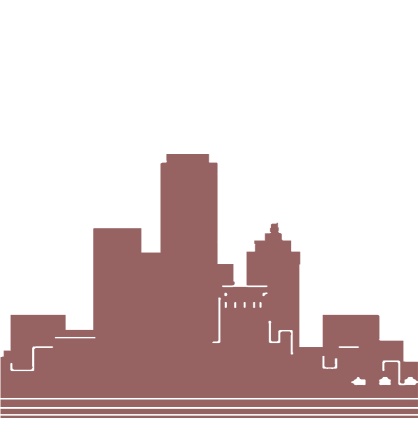 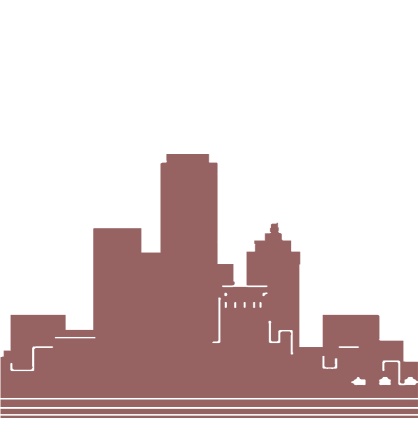 MOH Vision
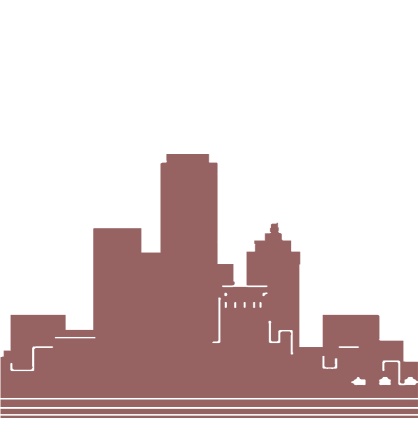 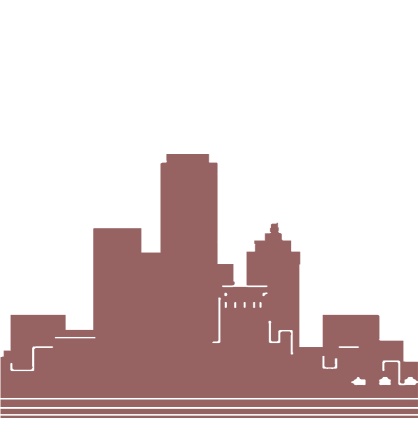 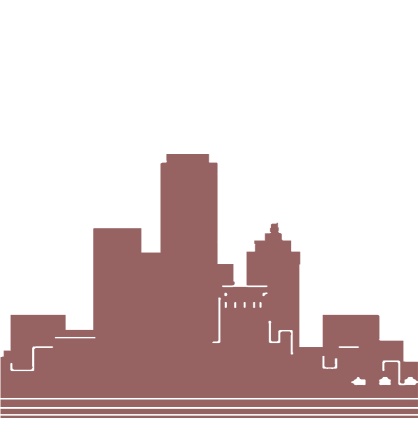 All Kingdom of Bahrain Citizen to receive high quality health care services throughout their life cycle.
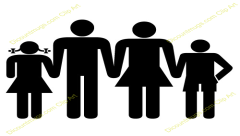 Healthcare in Bahrain 2012
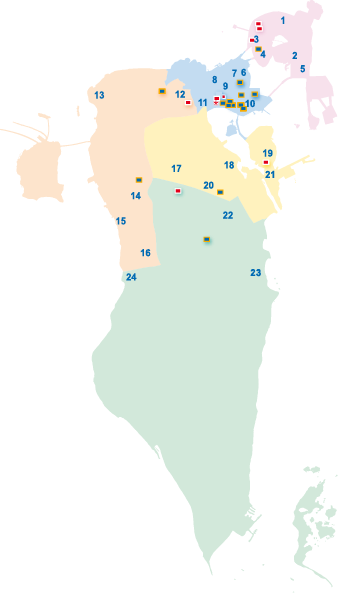 Muharraq Governorate
Capital Governorate
Northern Governorate
Central Governorate
Southern Governorate
.
Delivery: Bahrain’s macro level health indicators – Much done, much to do updated
71.9*
+1%
Benchmark average  80.7*
Life expectancy at birth
years
-1%
Benchmark average   3.3*
Infant mortality 
per 1,000 live births
-9%
Benchmark average  4*
Child mortality rate**
per 1,000 live births
Benchmark   average   5.8*
Maternal mortality 
per  100,000 live births
-18%
1996
2003
2009
*	Benchmarks are: Germany, Iceland, Netherlands, Norway, Singapore, United Kingdom 
	**	Children under the age of five
	Source: 	Ministry of Health Bahrain; Vital statistics, World Health Report 2010
7
Bahrain’s Healthcare Agenda
Health Strategy
Challenges
National Economic Strategy
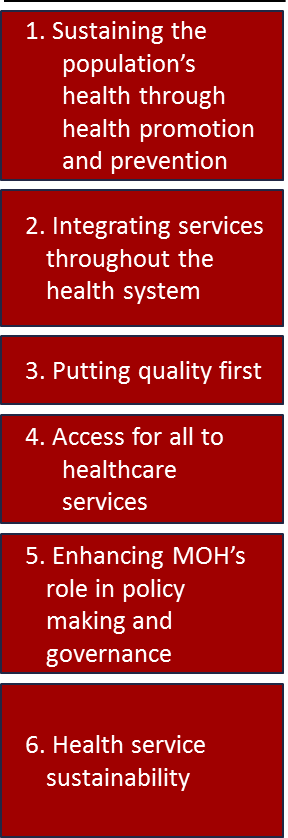 Population growth and ageing
Increased demand on helth services
Unhealthy lifestyles 
Increased prevalence of chronic Non Communicable Diseases 
Shortage of certain categories of health professionals
Continued rise in medical costs 
Increase cost of health professionals and their training
Increase cost of overseas treatment
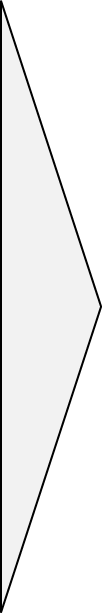 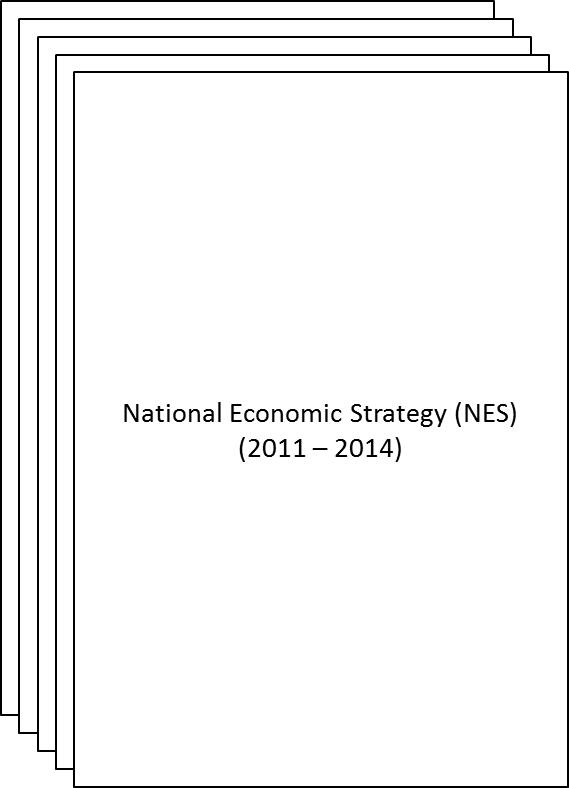 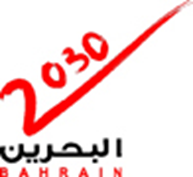 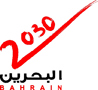 8
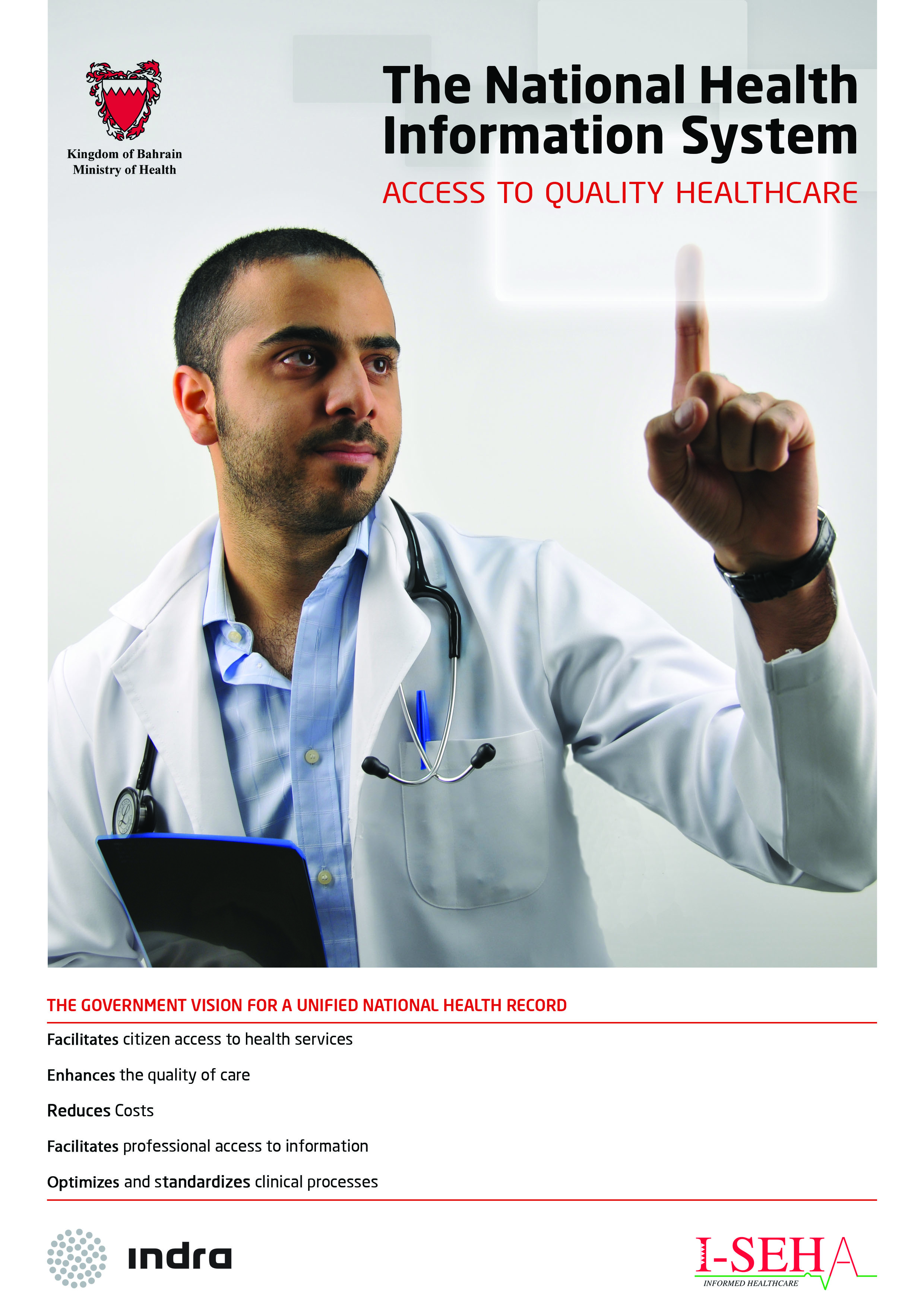 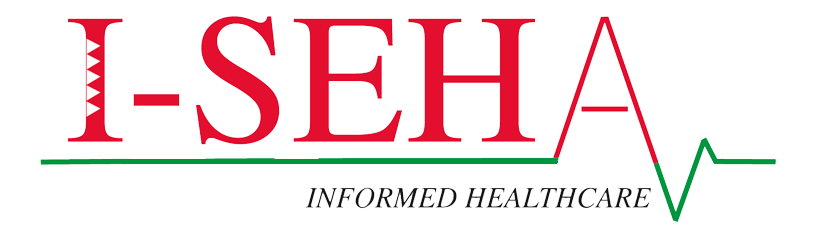 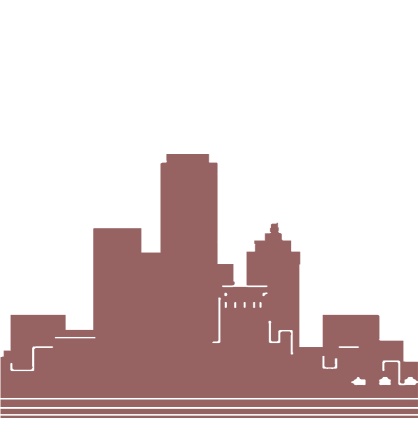 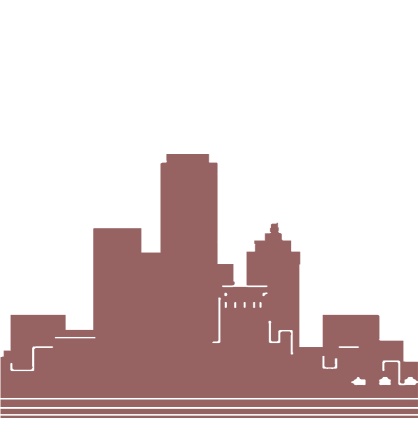 Project Definition
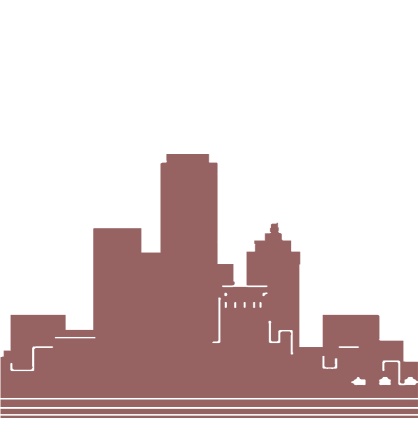 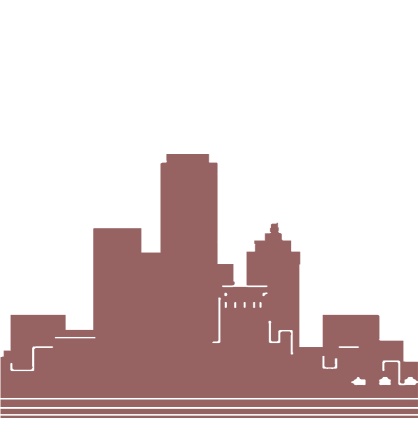 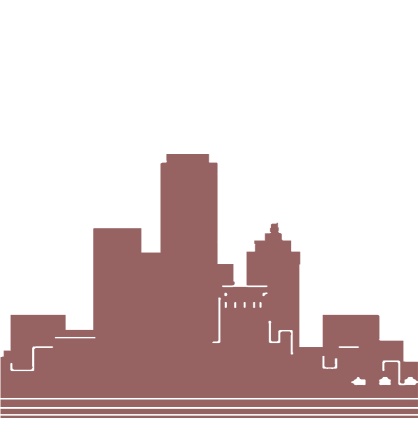 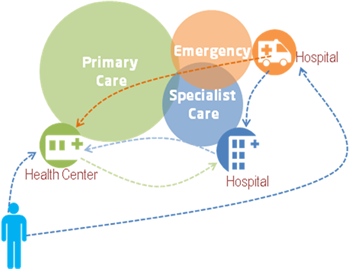 The Ministry of Health is leading an ambitious project to build up an informed healthcare system for the whole Kingdom of Bahrain. 
The National Healthcare Information system has the acronym project name as I-SEHA (Seha= Health in Arabic)
I-SEHA will be deployed with Indra as an implementer and partner.

The main objective of I-SEHA is to enhance the quality of patient care and safety as a result of a better flow of information among professionals.
10
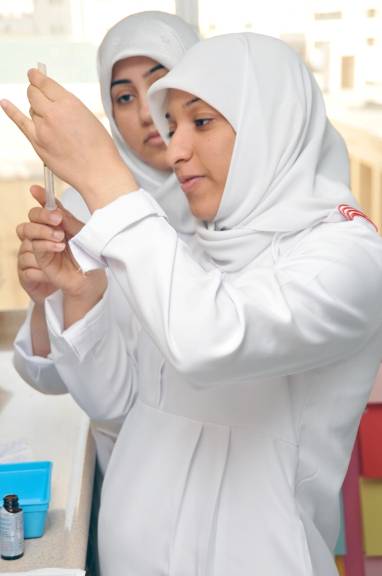 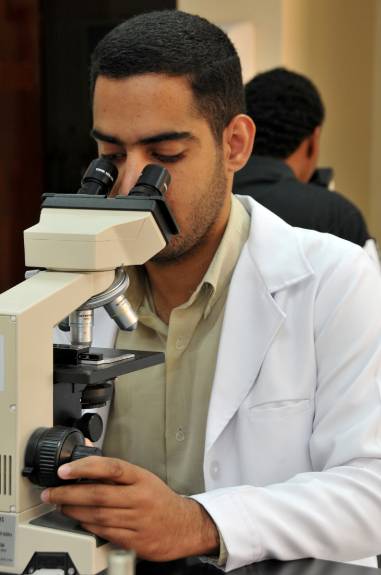 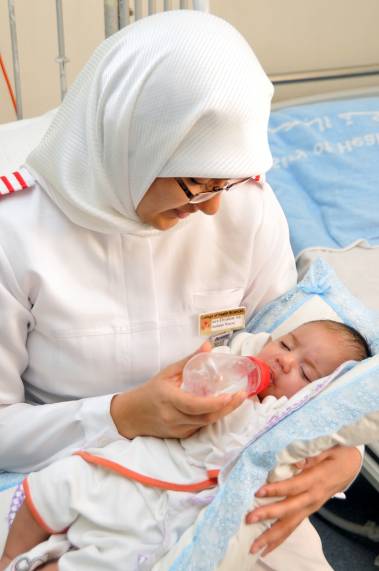 WHAT IS I-SEHA?
Integrated clinical and administrative solution for primary and secondary care, which includes all the patient information (present and previous episodes) in a single Electronic Health Record, available where and when needed.
The system covers requests and referrals and enables to track them.
Supports more than 4.000 healthcare professionals and 1.2 million+ citizens and residents.
11
PROJECT OVERVIEW
I-SEHA SCOPE
I-Seha will cover all the Kingdom’s healthcare facilities.
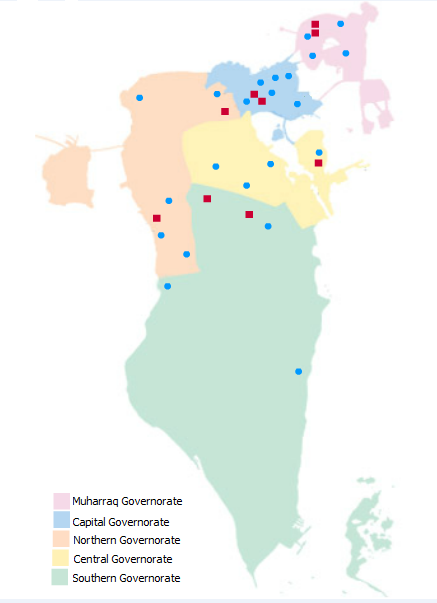 KHUH
Salmaniya Medical 
Complex
Peripheral Hospitals
26 Health Centers
12
PROJECT OVERVIEW
I-SEHA COMPONENTS
13
PROJECT OVERVIEW
I-SEHA COMPONENTS
14
MAJOR ACHIEVEMENTS
STATUS – PRIMARY CARE
STATUS – SECONDARY CARE
Wide Area Network (WAN) Issues:
1. Limitation of the existing MPLS Layer 2 that does not have the capability of a Star Topology Architecture, therefore we are stuck on a virtual Point to Point Connection.
 
2. In connection to Item 1. MoH then have to lease additional MPLS connections (100Mbps) to connect to the Main Data Center (CIO Juffair) and the Data Recovery Center (KHUH) to perform a better data flow.
 
3. A Dark Fiber direct connection is the most reliable and recommendable dedicated link between the Main Data Center (CIO) and the Disaster Recovery Center (KHUH) to perform an Active- Active Servers during fail 
4. Since this Technology not readily available, It was decided to go for an Active-Passive solution.
I-Seha Solution on the Issue:


 
Iseha is working closely with Batelco and CIO for a Vitual Circuit (VC) Switching Solution that will help the congestion of Data Flow until then that the Country is ready for the MPLS 3 solution (MESS or Star Type of Communication Architecture).
Q&A